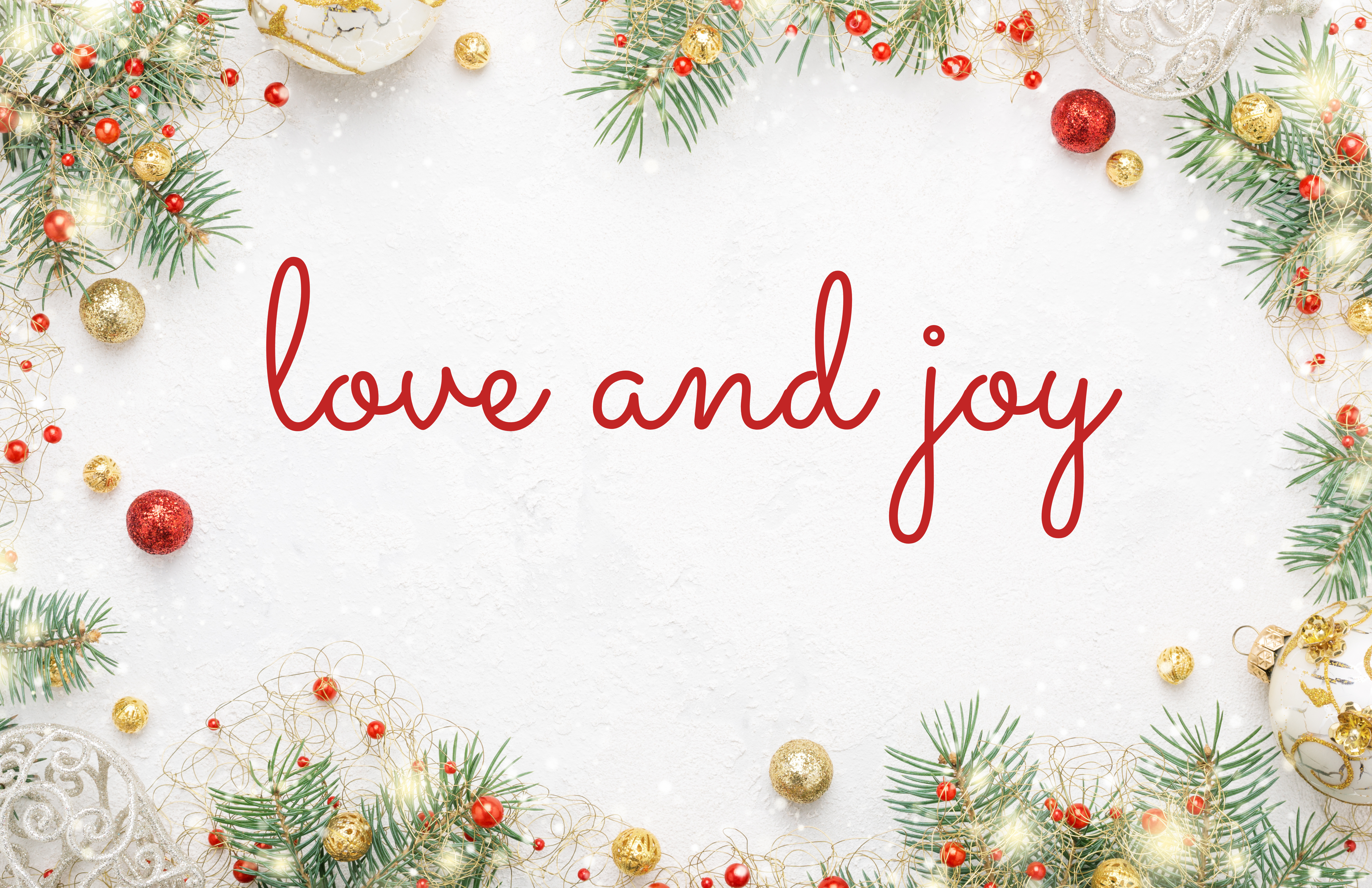 Amor y alegría
de TU NOMBRE o Compañía aquí
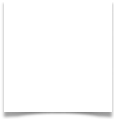 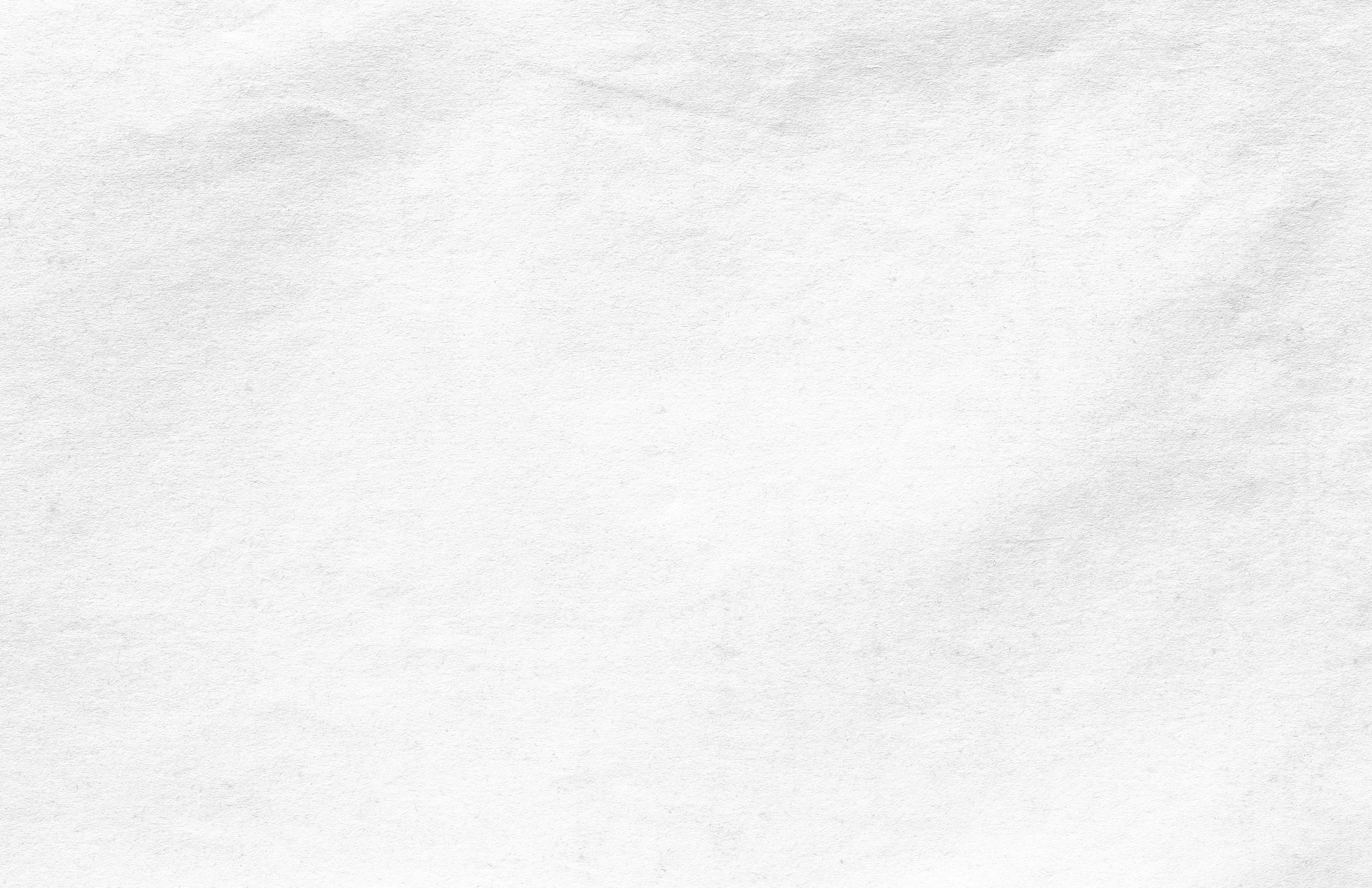 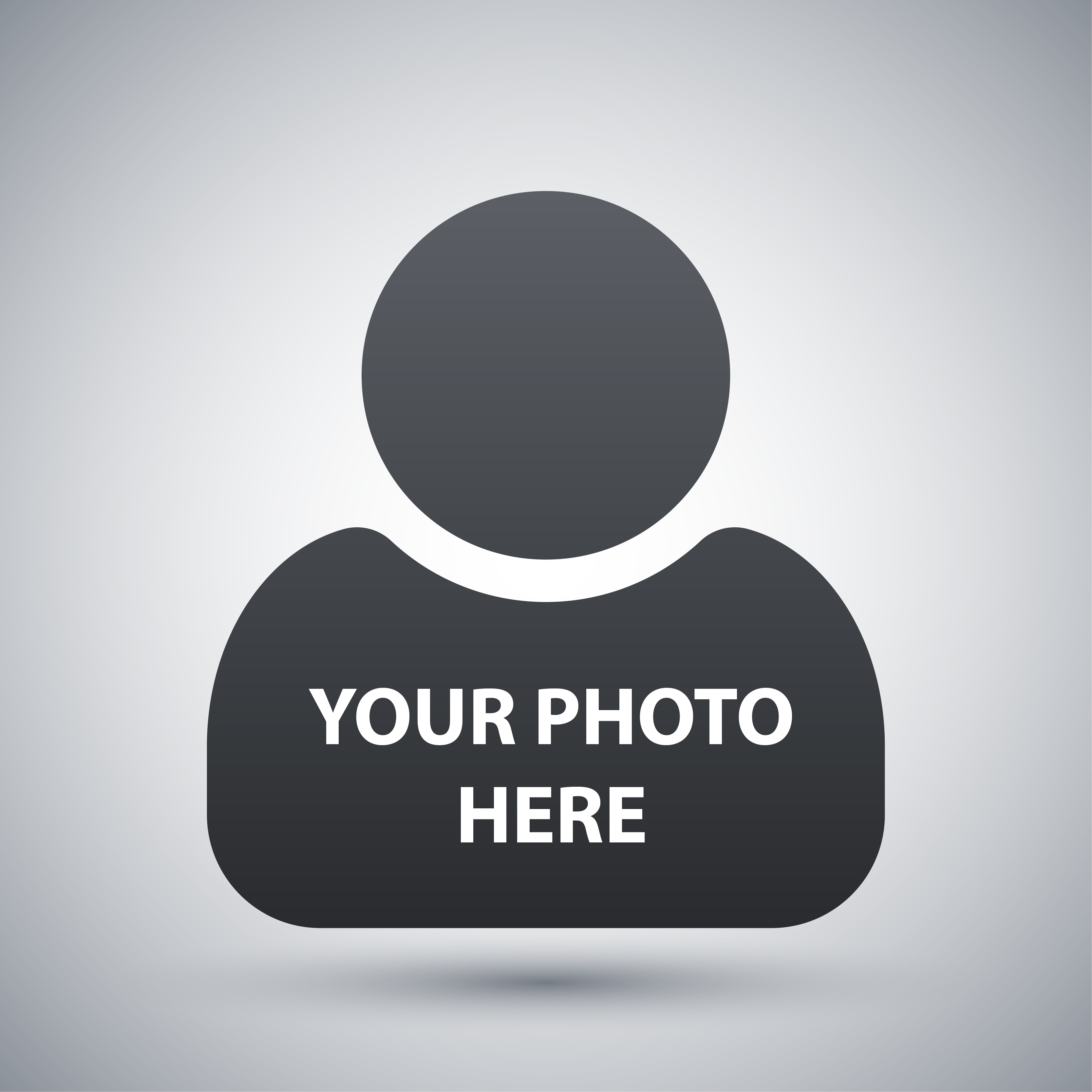 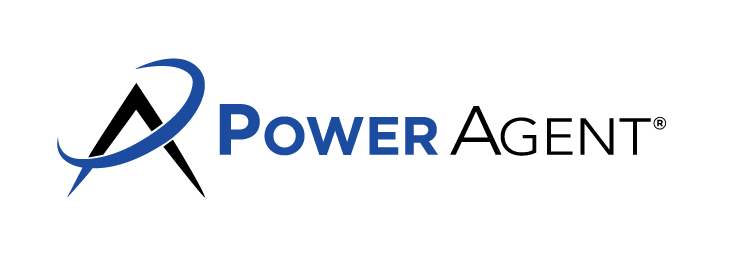 Que tus vacaciones estén llenas de amor, alegría y prosperidad. 

¡Felices fiestas de nuestra familia a la tuya!
Nombre / Compañía
Dirección de retorno
Ciudad, Estado, Código postal
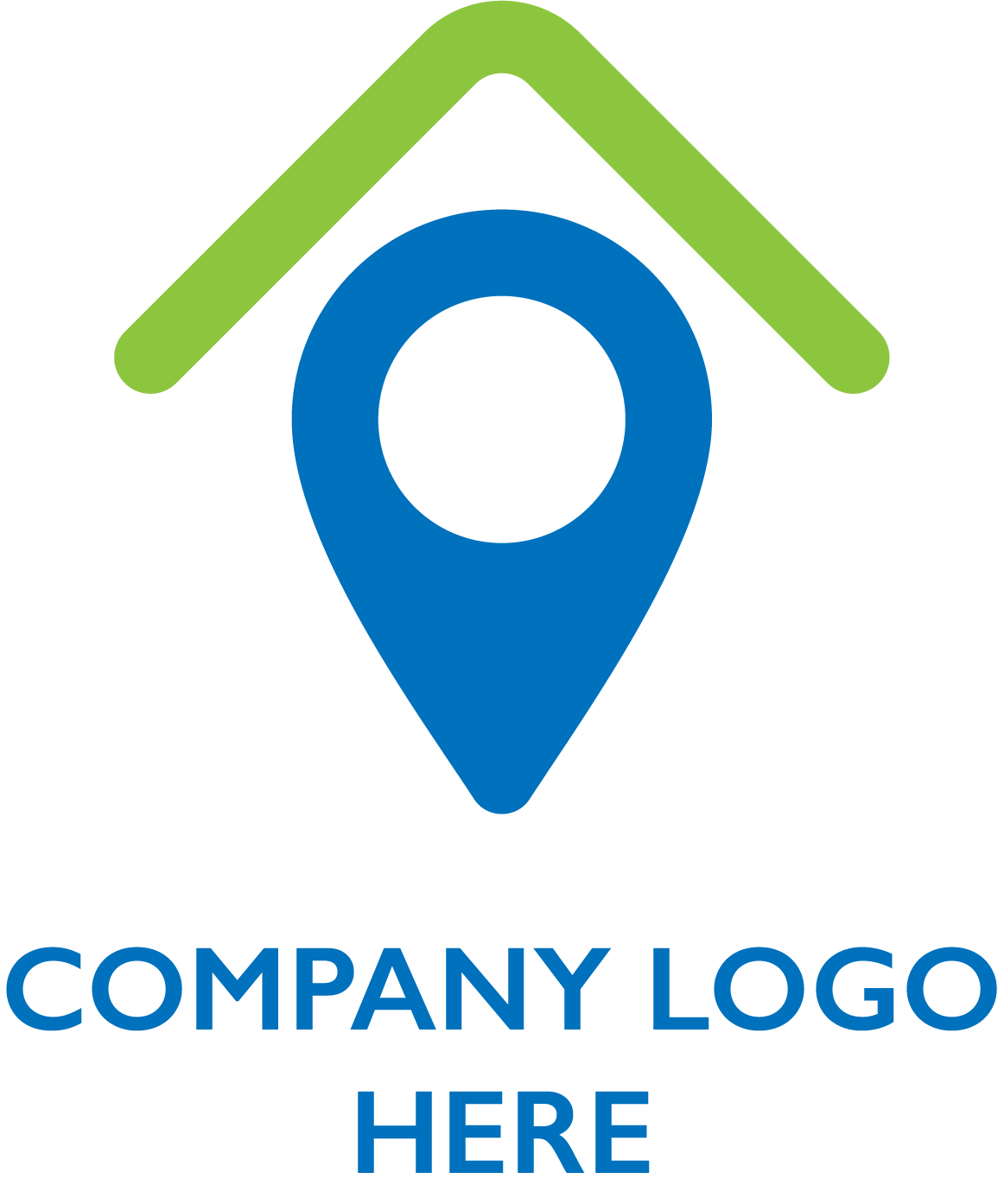 Nombre y cargo del agente
Nombre de compañía
Número de teléfono
Sitio web
Dirección de correo electrónico